Precisiebemesting circulaire meststoffen
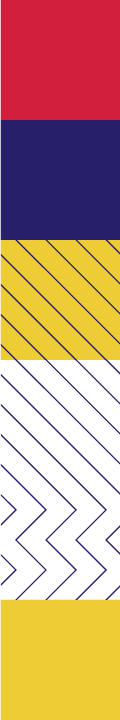 Kringlooplandbouw in startnotitie: “Door bewuster om te gaan met schaarse grondstoffen en minder biomassa te verspillen, hoeven steeds minder grondstoffen van elders worden aangevoerd, zoals kunstmest.”
Ardy Saarloos
a.saarloos@pzh.nl